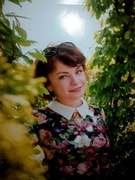 ПОРТФОЛІО
Вчителя початкових класів Пісківського  НВО
Левківської
 Оксани Миколаївни
ОСОБИСТІ ДАНІ
Прізвище,ім'я,по батькові: Левківська Оксана Миколаївна
Дата народження: 13 жовтня 1973 року
Національність: українка
Посада : вчитель початкових класів
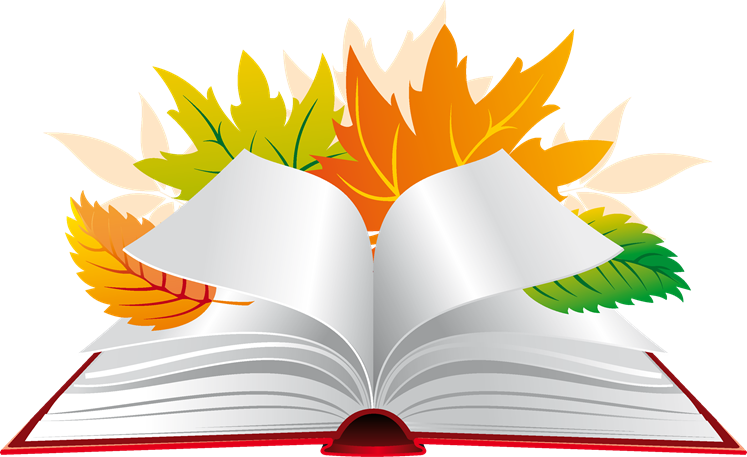 ОСВІТА
В 1992 році закінчила Коростишівське педагогічне училище імені І.Я.Франка
Кваліфікація : вчитель початкових класів

В 2007 році-Переяслав-Хмельницький педагогічний університет ім.Г.Сковороди
Кваліфікація: викладач історії та правознавства
                    
                    Педагогічний стаж - років
МОЇ ДИПЛОМИ
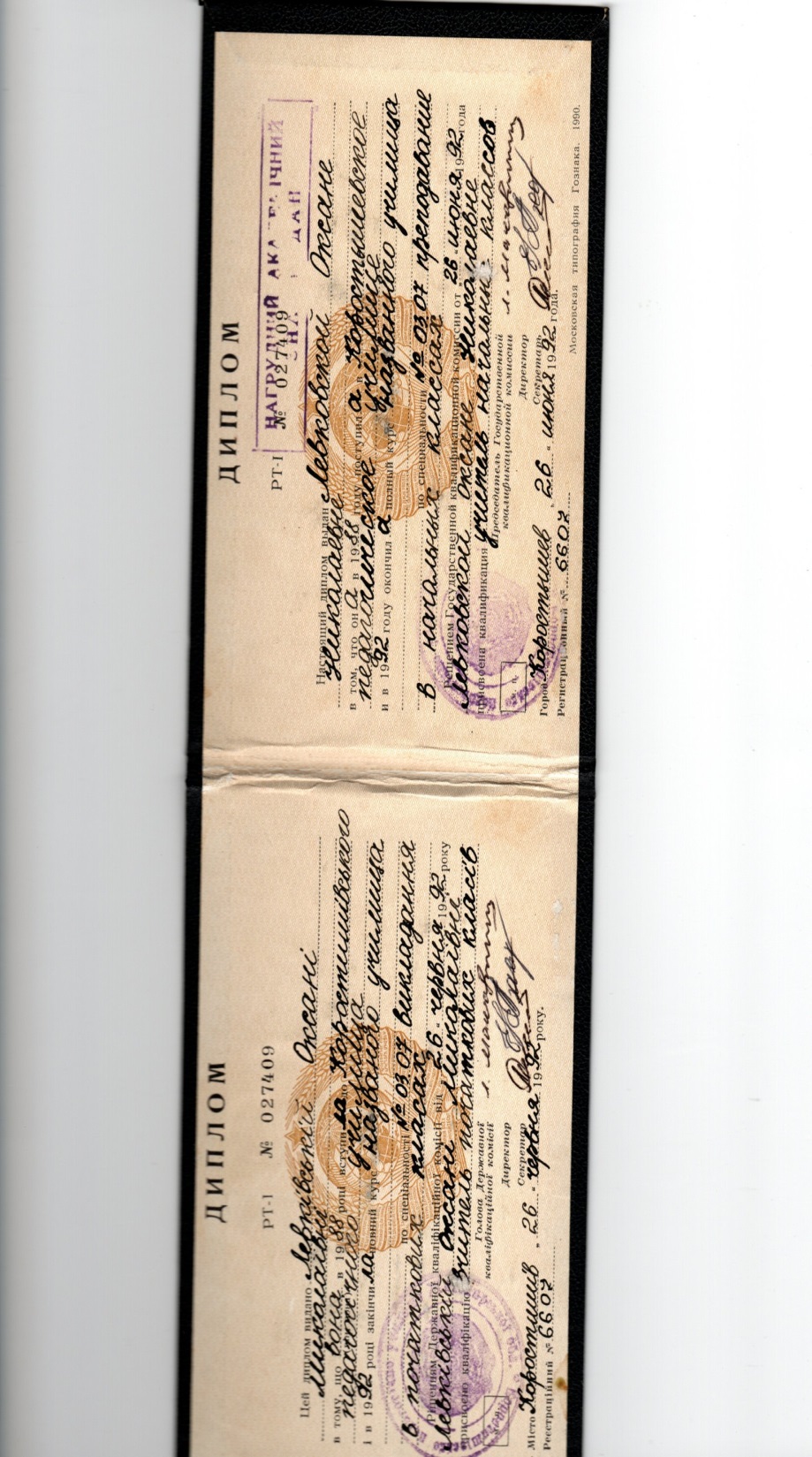 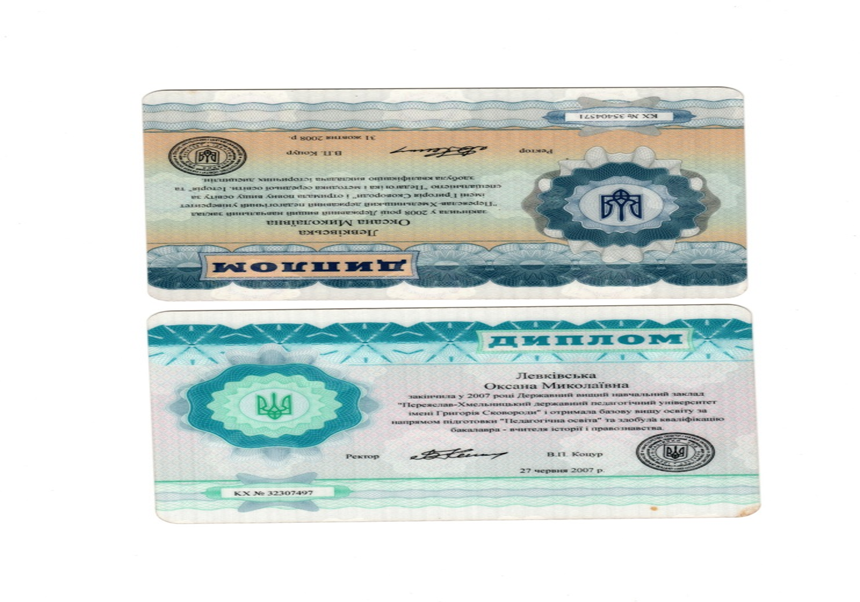 КУРСИ ПІДВИЩЕННЯ                                       КВАЛІФІКАЦІЇ ТА СЕРТИФІКАТИ
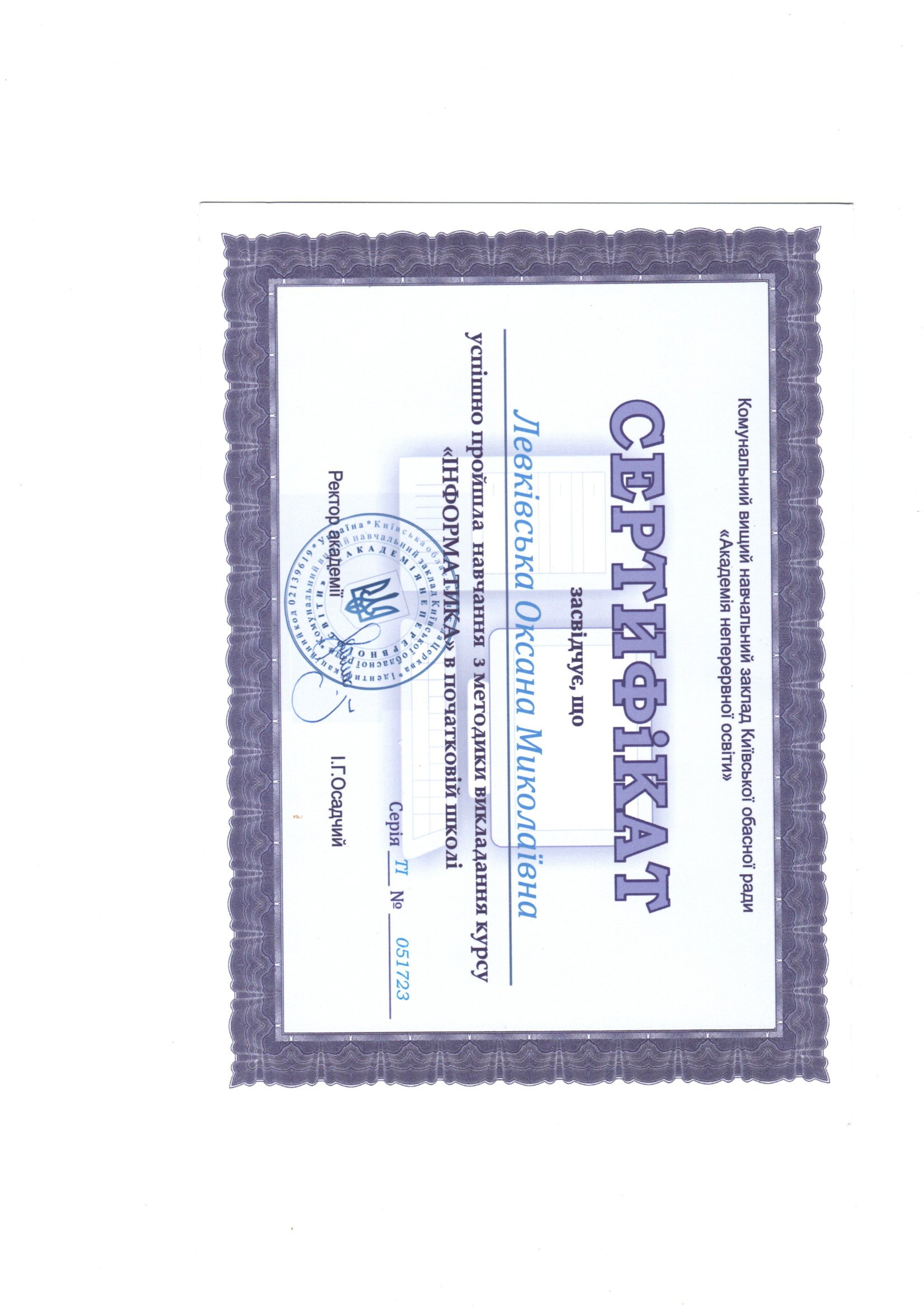 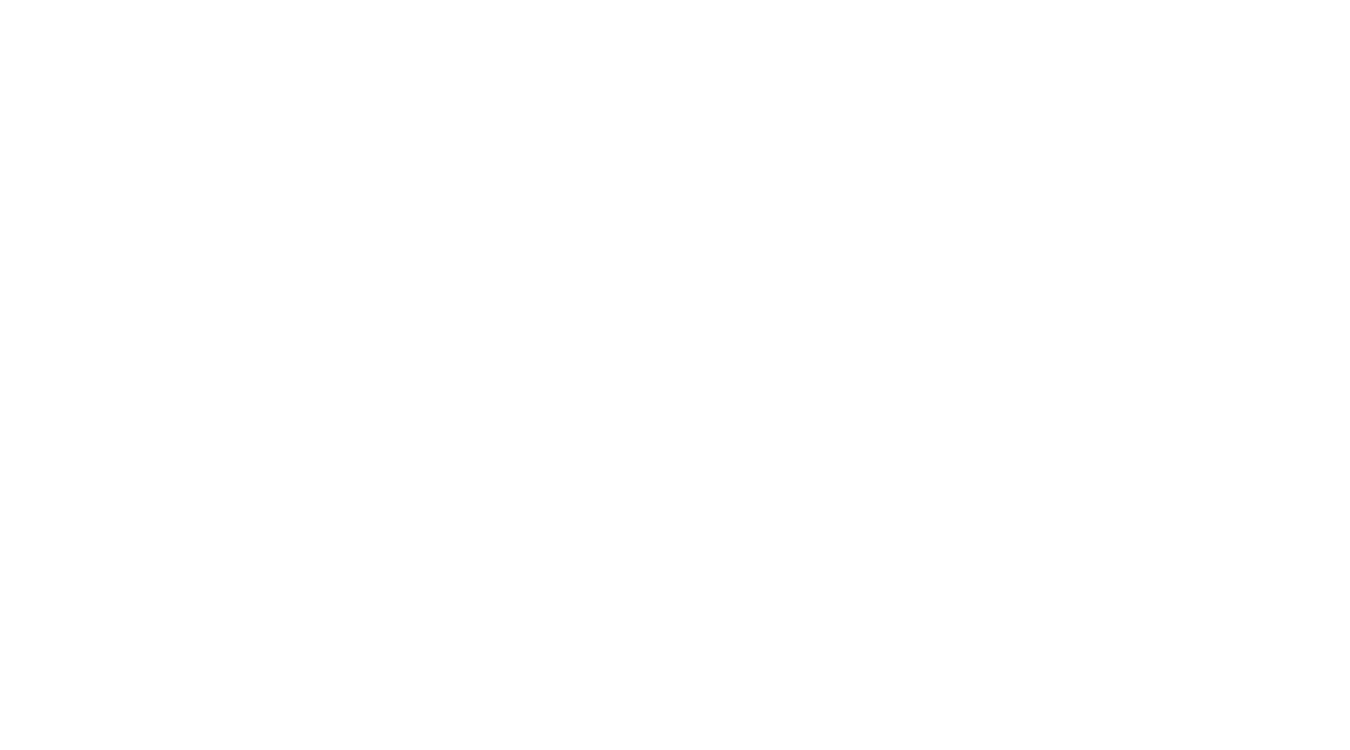 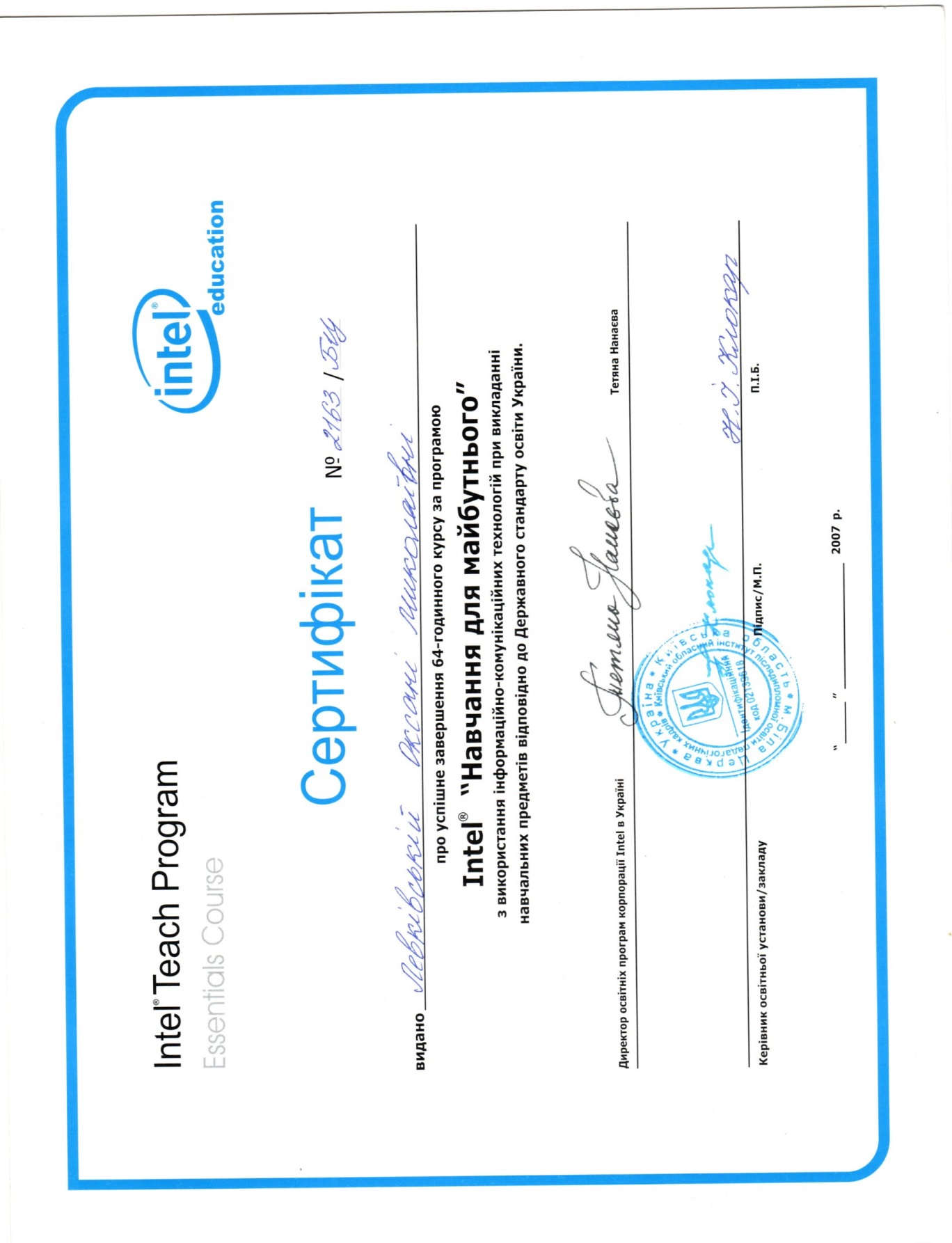 Тема над якою працюю:
Використання ігрових моментів на уроках математики
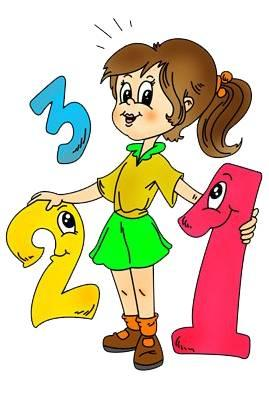 ФОТОСЕСІЯ
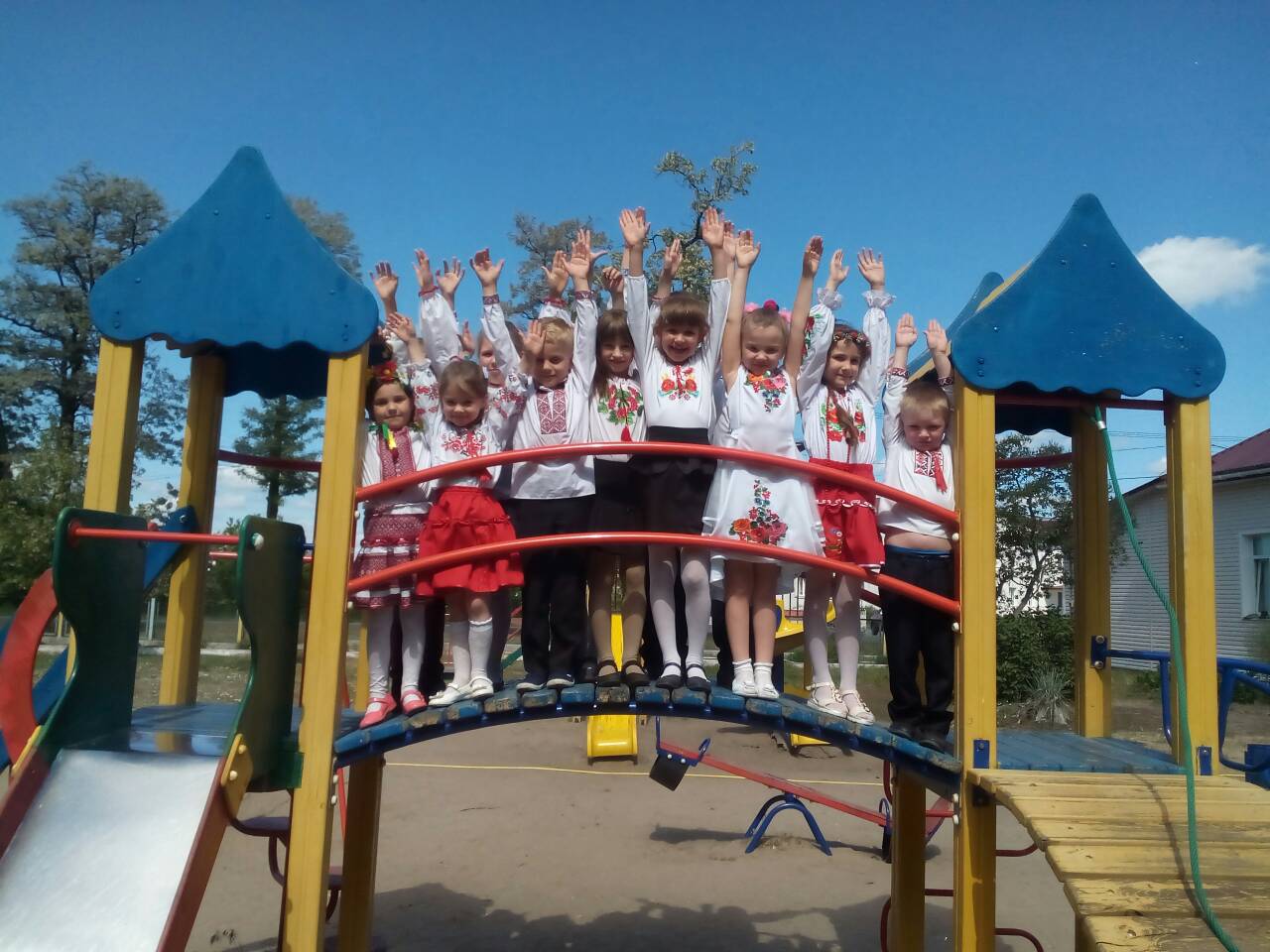 ВЕЧОРНИЦІ
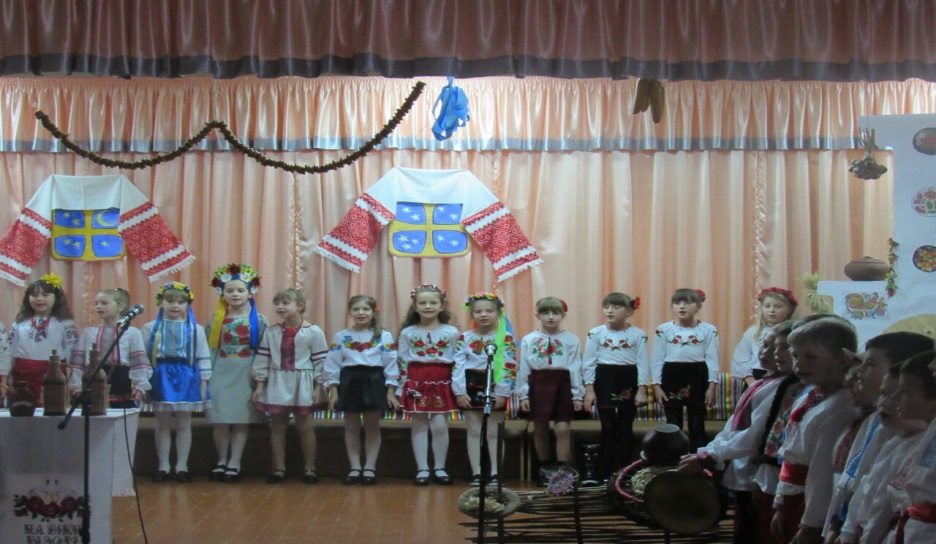 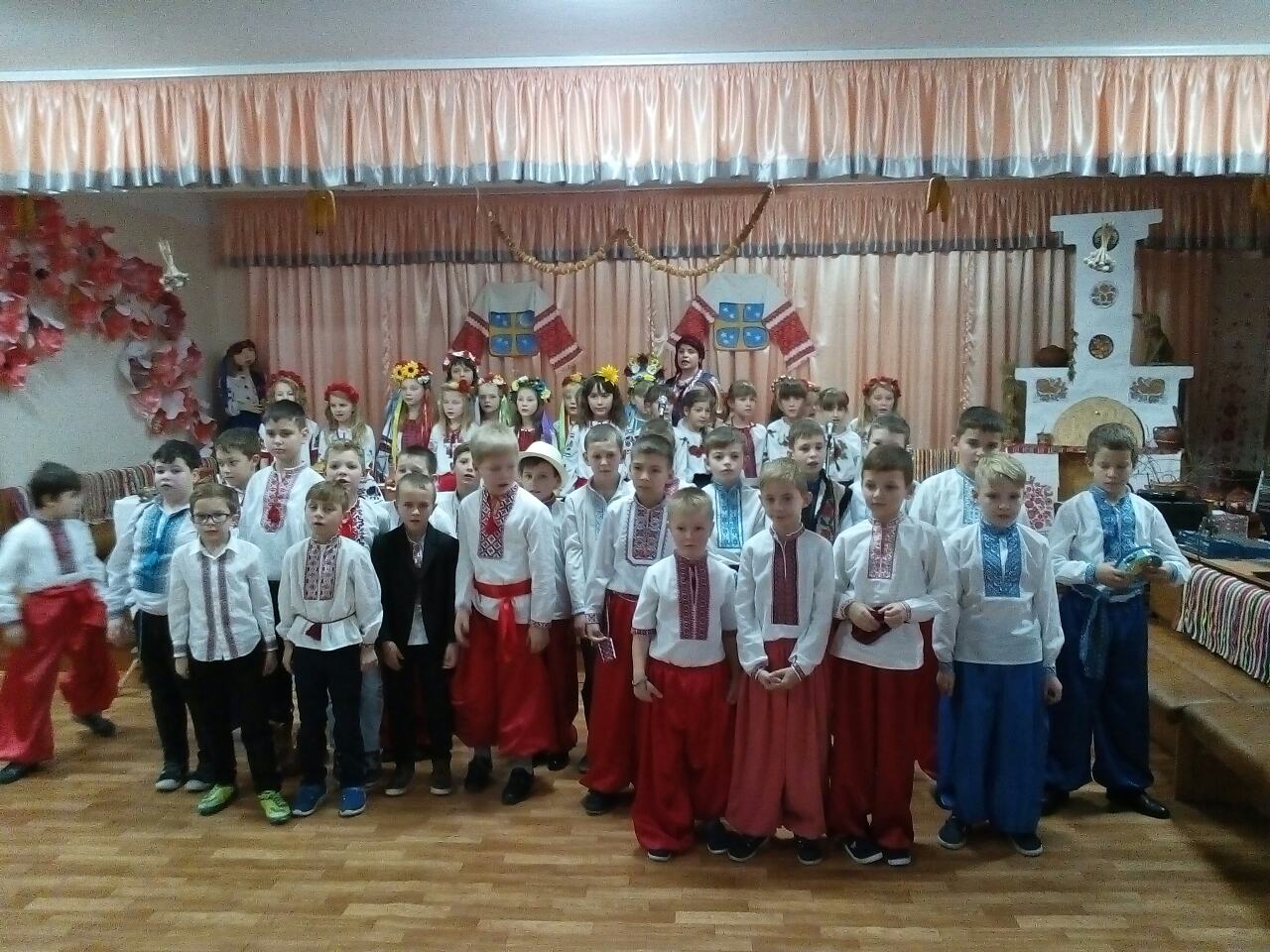